Polar Ocean 
Sessions 4.1 and 4.2
 
Recommendations
Polar Ocean Summary
Still poorly known oceans, covered by ice, far from the reference altimetric mission highways
66° of latitude: Highest latitude reached by the reference altimetric missions (TP, Jasons, S6)
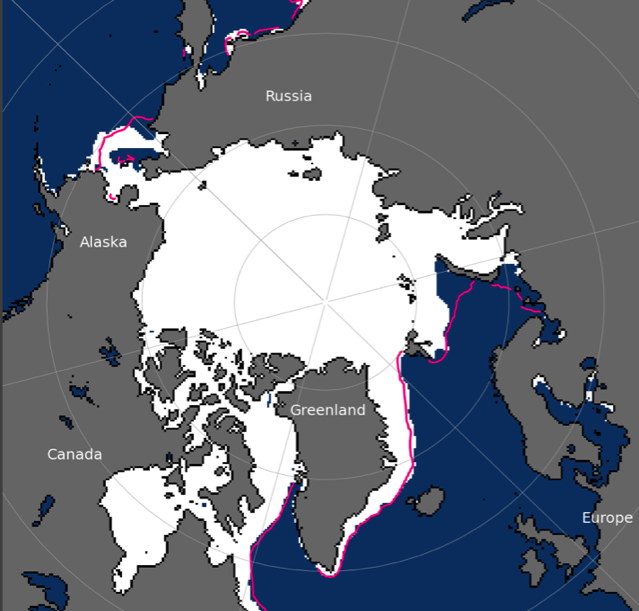 SWOT
78°
81.5°
Saral, S3
88°
CS2, IS2
Polar Ocean Summary
2 sessions
12 presentations
10 posters

Main covered thematics
‘Classical’ ocean studies in non-classical oceans:
SLA (2), MSS(1), tides(1)
Marginal Ice Zone and Waves (2)
Sea Ice thickness measurements (3)
Altimetric freeboard assimilation into models (1)
Sea Ice Thickness Uncertainties (2)
Snow Depth (2)
Icebergs (3)
Fresh water fluxes (1)
SWOT (2)
SAR processing for SLA continuity between open/ice covered ocean using Magic Window (1)
Polar Ocean Recommendations
MISSIONS: Maintain long-term polar altimeters coverage without gaps and increase coverage density:
Launch CRISTAL as soon as possible
Maintain CryoSat-2 at least one year after CRISTAL launch for calibration
Maintain S3A altimeter after S3C launch
Maintain IceSat-2

Sea Level:
Need for consistency between open and ice covered oceans (eg, Magic Window everywhere if any).
Need for more focuses on Polar Ocean sea level and dedicated long record products (FDR4ALT not fully adapted).
Need for in-situ measurements

Summer sea ice: Work towards understanding the phenomenology of radar altimeter returns over sea ice during the summer, to support year-long retrievals of freeboards in Arctic.

Still need to work on snow depth retrieval methodologies which highly depends to snow type:
Need further understand physical processes driving radar scattering on the snow
Need to map out under what conditions we think we understand radar scattering in snow, and when it is still unknown, supported by in situ and airborne observations, and modelling. This is important for CRISTAL, new mission design, and accurate sea ice retrievals across the 30 year record (ERS, CryoSat, Sentinel 3/6 etc). 
toward polarimetric radar altimetry ?!
how to fund open innovative and ground breaking research
Polar Ocean Recommendations
Need for dedicated, long term sea ice and snow on sea ice, validation efforts in Arctic and Antarctic:
Maintain regular airborne measurements of sea ice _with_ snow depth.
Develop drone measurement from polar stations and ice breakers to limit the gap between in-situ and airborne, and to increase temporal and spatial coverage.
Need to think on how, when and where to conduct CalVal 
Ensure rapid public diffusion of in-situ and Cal/Val data.
Develop reference sites where to measure regularly sea ice

SWOT: Acquire high resolution data over the sea ice covers to further assess/demonstrate the interest of Swath measurements for sea ice applications. 

S3 SAR processing:
To ensure continuity between open ocean and polar ocean and to optimize performance on both surfaces, the small RMS weighting window (α=0) should be applied on operational marine Sentinel-3A/B SAR and ESA S3 Sea-Ice Thematic Products (after first evaluations/validations)

Uncertainty analysis:
following QA4EO principles is essential for maximizing dataset value, 
but due to its complexity, it should be treated as a research activity rather than a routine task.
Switch-on CRISTAL soon and don’t switch off CryoSat-2 !!
Some original written recomm following
Some original written recomm
Emma
Uncertainty analysis following QA4EO principles is essential for maximizing dataset value, but due to its complexity, it should be treated as a research activity rather than a routine task.

Stine
Generally, I would like a more significant focus on the Polar Ocean sea level.  There are very few presentations about this topic.
I am missing a focus on the polar oceans in FDR4ALT; neither the sea ice nor ocean product is optimal for polar ocean sea level studies. 
In-situ measurements gathered for various projects contain freeboard, draft, thickness, and no sea level. It is also very important to validate sea level in the Polar Oceans, but it is very difficult to find in-situ measurements during the ERS 1/2 and Envisat missions. 
Include the "magical window" for all polar missions. I did not hear any plan for CryoSat?  

Sahra
Acquire high resolution data with swot over the sea ice covers to further assess/demonstrate the usefulness of swot data for sea ice applications. 
Need for dedicated, long term snow on sea ice validation efforts, especially in the Antarctic 
Work towards understanding the phenomenology of radar altimeter returns over sea ice during the summer, to support year-long retrievals of freeboards.
Some original written recomm
Alice
develop a network of in situ along existing and future tracks over different ice type regions
use physical retrackers
try to use directly IS2 heights from ATL07 to process the data with the same treatment chain than for CryoSat-2
test freeboard from the thematic product CRYOTEMPO for a new snow depth product

Franck
To maintain a relatively high number of altimeter sensors
To keep the relatively high repetitivity of the altimeter measurements
To facilitate the combined use of different sensors

Lu
could have and work with field colleagues to deploy more systematic field and in-situ measurements for satellite validation and training; 
revisit the past the altimeters and make it more convenient and easily handy to users; 
bring the closely collaboration across the institutions, like common mailing lists?; as well as intercomparison of the sea ice thickness, snow depth product from different sensors, not just over the Altimeter, but also includes radiometers and SAR-based methods; 
pilot the other satellites that they came cross track more frequent or share the near-real time tracks, like CRYO2ICE campaigns.
Some original written recomm
Fanny
To ensure continuity between open ocean and polar ocean and to optimize performance on both surfaces, the small RMS weighting window (α=0) should be applied on operational marine Sentinel-3A/B SAR data (already on-going)
To fully validate this new weighting window, a CalVal analysis must be performed at Level-2 for polar ocean (using a retracker able to retrack peaky echoes)
To avoid any possible errors, it is recommended that agencies implement weighting windows in a way that they can ingest any window in a secure and flexible way : 
The weighting window should be normalized using a general formula that can be applied to any window
The weighting window should be stored as a variable in the L1B output file, to be transparent with users
 L2 should use the L1B file to read the weighting window and apply it at L2, which ensures that the same window is used at L1 and at L2.
After full validation on Eumetsat’s S3 Marine products and for the sake of harmonization, the small RMS window should be considered also for the ESA S3 Sea-Ice Thematic Products (azimuth resolution improved compared to the Hamming used)
The Small-RMS window should also be considered for other missions and especially CRISTAL. Please note that these off-nadir perturbations will also have to be cancelled out in open-burst (as they are due to the side-lobes of the azimuth PTR)
To be investigated for the case of the fully-focused SAR
Some original written recomm
Rosie
we need to map out under what conditions we think we understand radar scattering in snow, and when it is still unknown, supported by in situ and airborne observations, and modelling. This is important for CRISTAL, new mission design, and accurate sea ice retrievals across the 30 year record (ERS, CryoSat, Sentinel 3/6 etc). It brings the question of how, when and where to conduct cal val and how to ensure findings are made public 

the sea ice and land ice (and probably many more!) communities could work more closely on these issues centering around radar scattering in snow. Yes, snow on sea ice can be saline, but we can learn a lot from one another in terms of the physics of the transfer and scattering of radiation 

by using technologies in different ways, we can still make serendipitous discoveries. We did not expect to find that polarisation could show different interfaces in the snow-on-sea-ice environment which is so challenging for remote sensing but also reliant upon it for monitoring. We should consider how to fund, do and highlight more blue sky research which can lead to a novel technique, whilst working in this fast paced, publication-centric scientific environment